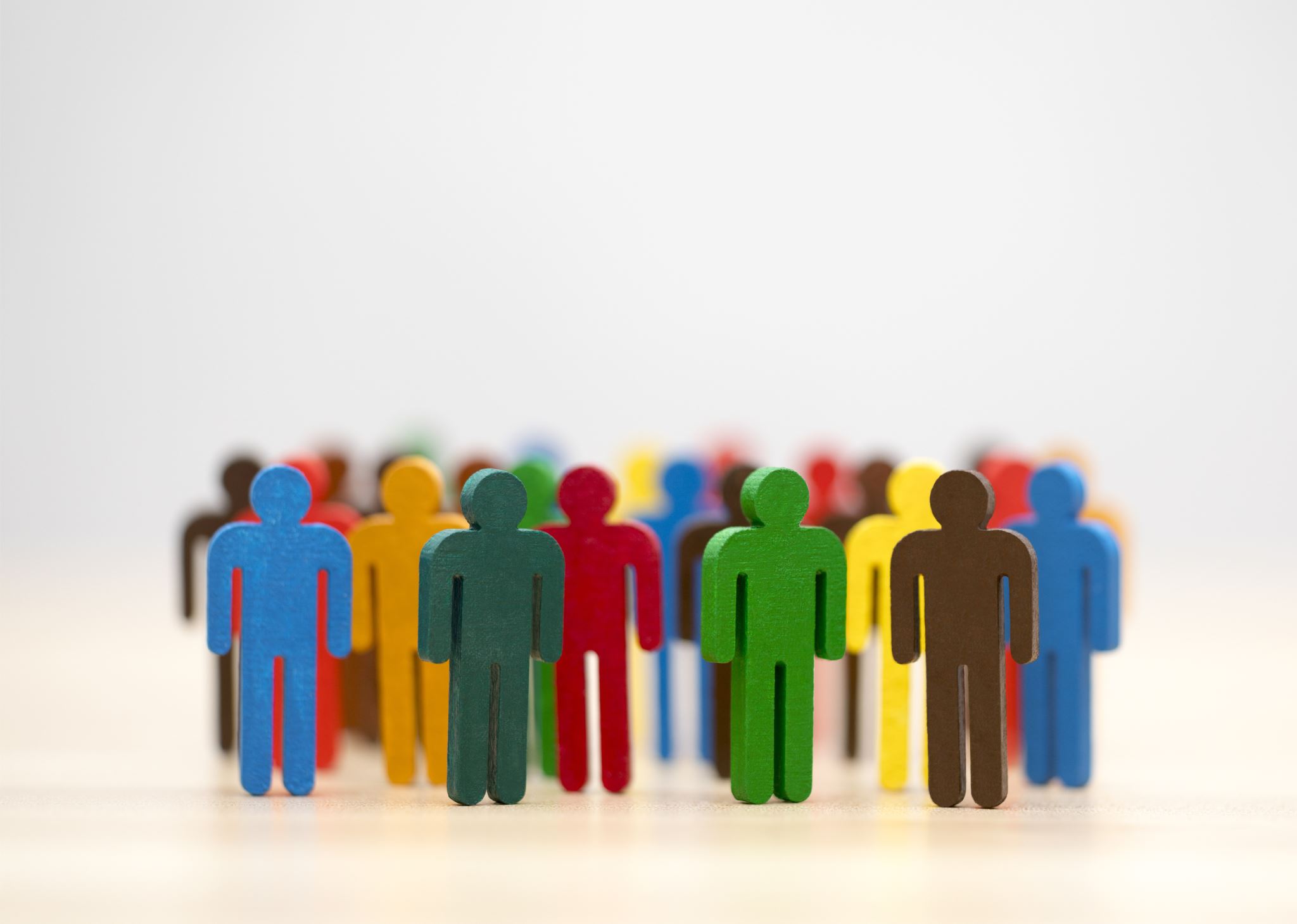 HUMAN RESOURCE DEVELOPMENT
UNIT-3 PART-II
JOB REENGINEERING/REDESIGN
Restructuring the elements including tasks, duties and responsibilities of a specific job to make it more encouraging and inspiring for the employees or workers is known as job redesigning.
The process includes revising, analyzing, altering, reforming and reshuffling the job-related content and dimensions to increase the variety of assignments and functions to motivate employees and make them feel as an important asset of the organization.
The main objective of conducting job redesigning is to place the right person at the right job and get the maximum output while increasing their level of satisfaction.
PROCESS OF JOB REENGINEERING/ REDESIGN
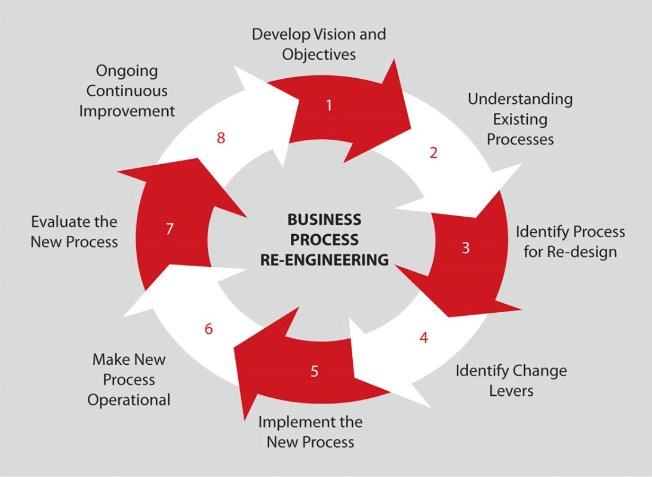 REDESIGN STRATEGIES
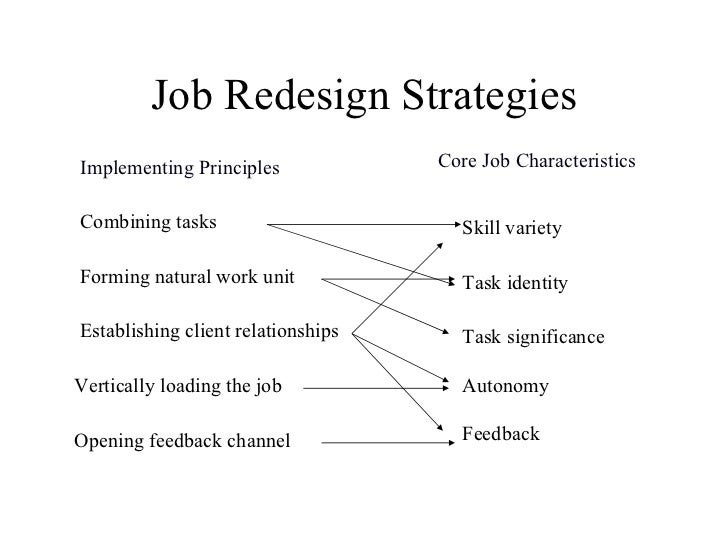 Job Characteristics Model
Work redesign began in the 60s and is aimed at restructuring tasks and responsibilities to make employees more motivated. The idea arose to enrich jobs in ways that would boost motivation instead of merely simplifying the job characteristics to a series of repetitive tasks.
The Job Characteristics Model arose from this point of view. In 1980, Richard Hackman and Greg Oldham presented the definitive form of the Job Characteristics Model in their book ‘Work Redesign’.
The Job Characteristics Model is a theory that is based on the idea that a task in itself is the key to the employee’s motivation. In short, a boring and monotonous job with negative stress is disastrous to an employee’s motivation whereas a challenging, versatile job has a positive effect on motivation.
According to the definitive version of the Job Characteristics Model, five core job characteristics were to invoke three psychological states in employees.
Hackman and Oldham define the five job characteristics as follows
Skill Variety
Skill variety refers to the degree to which a job demands different activities in the execution of the tasks, where various skills and talents of the working person are used.
Task Identity
This is the degree to which the work demands a complete process or product. This means that a certain job within the package of tasks has a clear beginning and ending, allowing a person to work on a complete process rather than small parts.
Task Significance
Task significance is the degree to which the job has a substantial impact on the lives of other people within the organisation, but also on society as a whole.
Autonomy
Autonomy within a job refers to the degree to which an employee can work independently. The freedom to plan the workday and set up new procedures that must be followed increases one’s sense of responsibility, which in turn benefits motivation.
Feedback
For the performance of the employees, it’s important that they are informed of the effectiveness of their recent performances. Feedback can also have a positive effect on their motivation.
Quality Circle
Voluntary group of workers who do the similar work
Focuses on identifying, analyzing and solving work-related problems
Led by a supervisor or a manager
One senior member acts as a facilitator
History of Quality Circle
Dr. Kaoru Ishikawa (1915-89) known as “Father of Quality Circle” for his role in starting Quality Control Circles(QCC) in Japan in the 1960s to improve Quality, Productivity, and the work environment.
Toyota liked the quality circle idea and started this concept throughout their production system and other areas of the manufacturing process. Companies around the world realize the importance of this concept and began implementing this strategy. The quality circle concept got more popular in the 1960s, 1970s, 1980s and now being used worldwide in the industries along with TQM and Lean Manufacturing best practices to improve quality and productivity.
Objectives of quality circle
Quality Circle Structure
IMPLEMENTING QUALITY CIRCLES
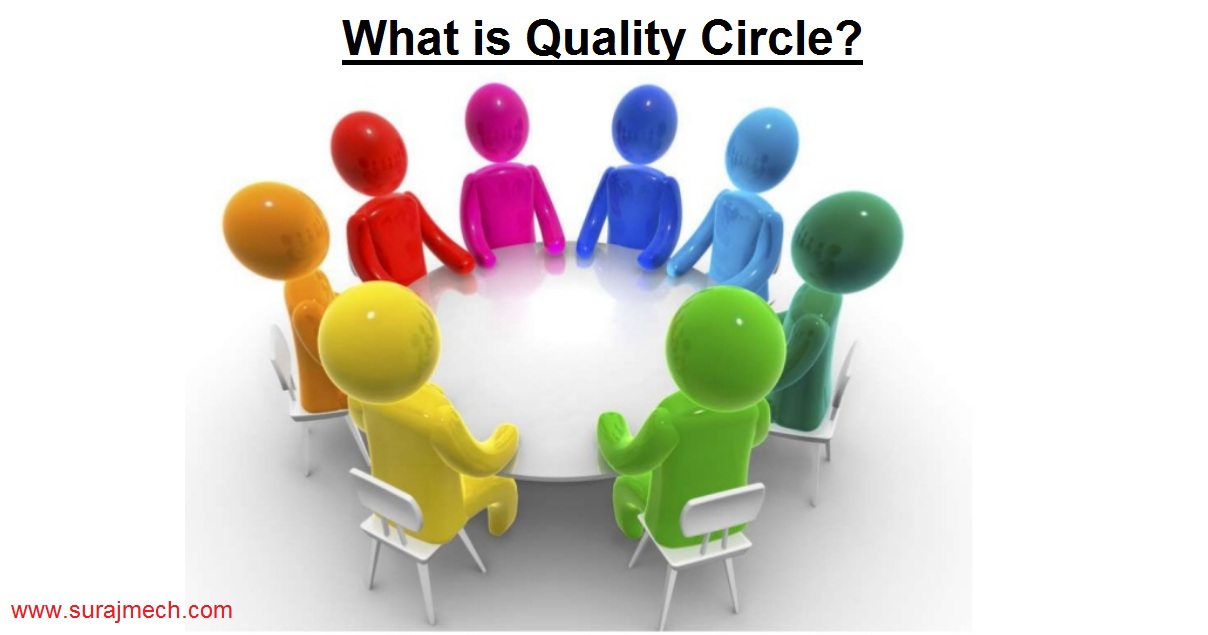 TRAINING IN QUALITY CIRCLE
Value-added training in quality circles is aimed at enhancing the skills, knowledge, and problem-solving capabilities of team members within a quality circle.
Here are some key aspects of value-added training in quality circles
TRAINING IN QUALITY CIRCLE
PROBLEM SOLVING TECHNIQUES
Brainstorming Brainstorming is a creative problem-solving technique commonly used in quality circles to generate a large number of ideas or solutions to a particular problem or challenge. The process typically involves a group of individuals coming together in a collaborative setting to freely express their ideas without criticism or judgment. Here's how brainstorming typically works within a quality circle
Fishbone Diagram (Ishikawa Diagram)
The Fishbone Diagram, also known as the Ishikawa Diagram or Cause-and-Effect Diagram, is a visual tool used to systematically analyze the root causes of a problem or issue. Developed by Japanese quality control expert Kaoru Ishikawa, it helps teams identify the various factors contributing to a particular effect, allowing for a structured approach to problem-solving. Here's how the Fishbone Diagram works
When to use a fishbone diagram
When identifying possible causes for a problem
When a team’s thinking tends to fall into ruts
Fishbone diagram procedure
Identify the Problem
Draw the "Fishbone" Draw a horizontal line across the center of the page to represent the problem statement. This line resembles the spine of a fish. Then, draw diagonal lines (like ribs) extending from the spine at angles, creating a fishbone-like structure.
Identify Major Categories At the end of each diagonal line, label the major categories of factors that could contribute to the problem. Common categories include
Manpower (people)
Methods (processes)
Machines (equipment)
Materials
Measurement (data)
Environment (workplace conditions)
Management
Identify Potential Causes
Analyze Relationships
Identify Root Causes
Develop Solutions Based on the identified root causes, develop potential solutions or actions to address each one. These solutions should target the specific factors identified in the Fishbone Diagram.
Implement and Monitor
LOGIC TREE/FAULT TREE ANALYSIS
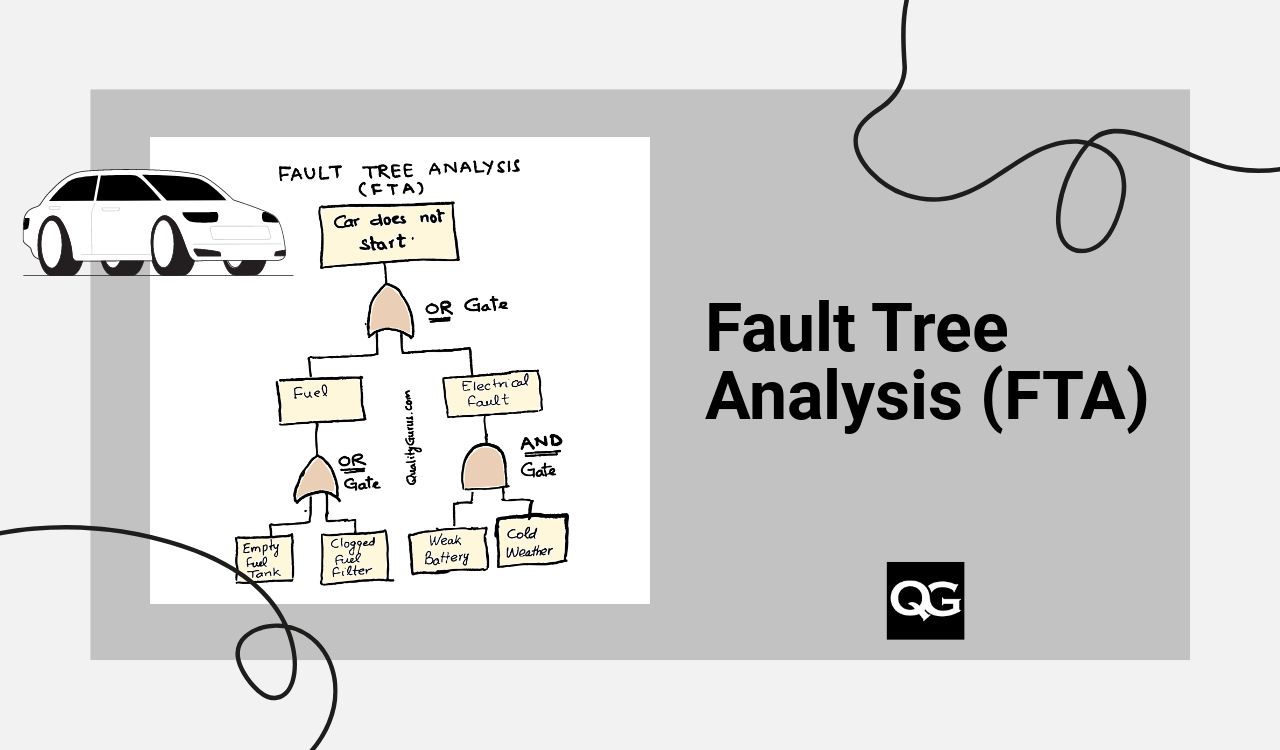 OTHER TECHNIQUES
Failure Mode and Effects Analysis (FMEA)
Systematically analyze potential failure modes of a process or product and their effects.
Prioritize actions to mitigate or eliminate high-risk failures.
Pareto Analysis
Identify and prioritize the most significant factors contributing to a problem.
Helps focus resources on resolving the most critical issues first.
Six Sigma
A data-driven approach to quality improvement, aiming to reduce defects and variation.
Utilizes DMAIC (Define, Measure, Analyze, Improve, Control) methodology for process improvement.
Kaizen
Continuous improvement philosophy focusing on making small, incremental changes to processes.
Encourages involvement from all levels of an organization to identify and implement improvements.
Total Quality Management (TQM)
Integrates all aspects of an organization's functions towards achieving customer satisfaction.
Emphasizes continuous improvement, customer focus, and involvement of all employees.
ROLE OF MANAGEMENT
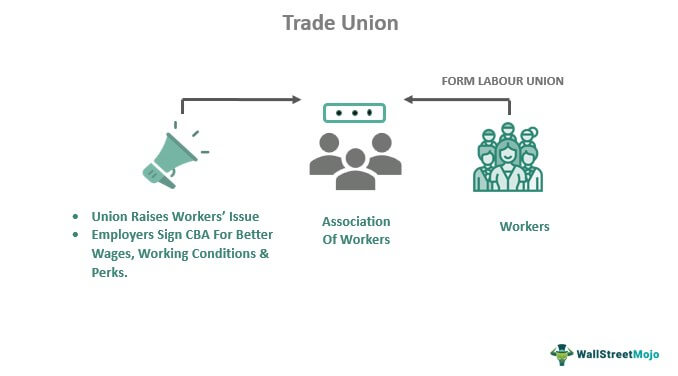 TRADE UNION
Trade unions are generally understood as voluntary organizations of workers formed for the purpose of defending and advancing the latter’s collective interest either mutually or in relation to outside parties’ such as employers, Government and other trade unions.

The term ‘trade union’ has been defined under Section 2(h) in the Trade Unions Act, 1926. Accordingly, ‘trade union’ means any combination, whether temporary or permanent, formed primarily for purpose of regulating the relations between workmen and employers or between workmen and workmen or between employers and employers or for imposing restrictive conditions on the conduct of any trade or business and include any federation of two or more trade unions.
CHARACTERISTICS OF TRADE UNION
OBJECTIVES  OF TRADE UNION
Better wages & working conditions and promotion of Industrial peace
Protection against Exploitation and Victimization.
Representation (Workers’ Interests)
Negotiation (Collective Bargaining)
Voice in decisions (Lay off, Retrenchment) affecting workers
Member Service (Education, Training, Welfare, Discounts, Loans)
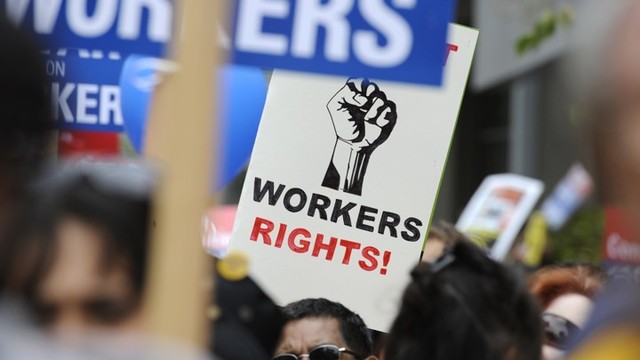 FUNCTIONS OF TRADE UNION
Militant Functions
Collective Bargaining Negotiating with employers on behalf of workers can be seen as a militant function, as it involves asserting the rights and interests of workers in the face of potentially opposing interests from employers.
Worker Protection Ensuring fair treatment, safe working conditions, and protection from exploitation can involve assertive action to confront violations and enforce labor rights.
Fraternal Functions
Solidarity and Support Fostering a sense of unity and support among workers, providing assistance during disputes, layoffs, or other challenges embodies a fraternal function, emphasizing the collective well-being of union members.
Representation Acting as a voice for workers in various forums and advocating for their interests signifies a fraternal bond among union members.
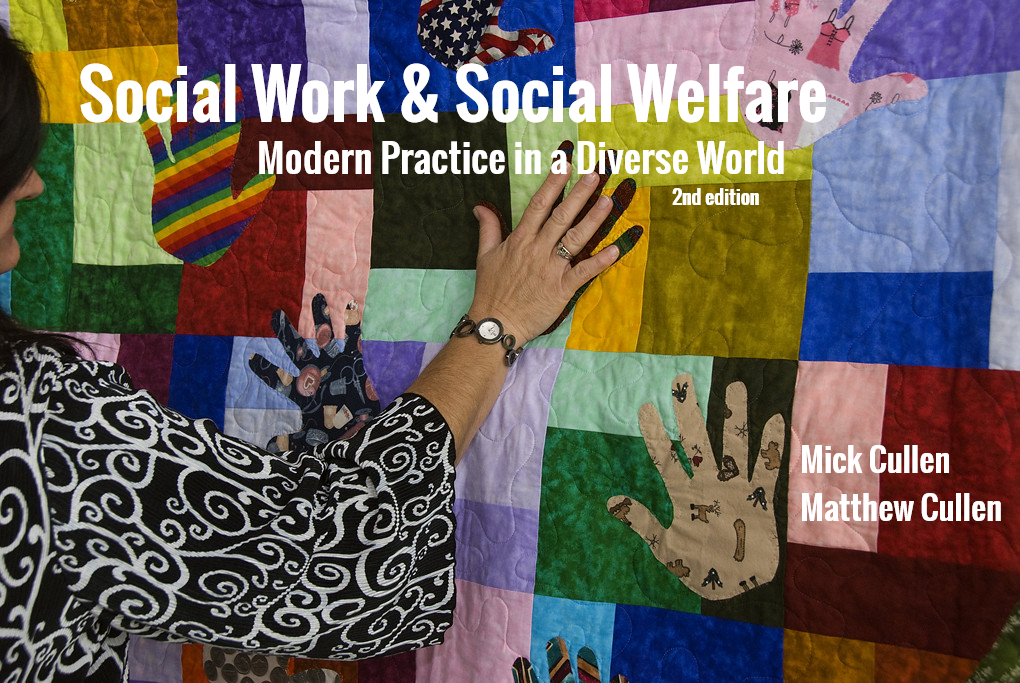 FUNCTIONS OF TRADE UNION
Social Functions
Political Advocacy Engaging in political activities to influence policies and legislation that benefit workers and advocating for broader social justice issues aligns with social functions, as it aims to create positive societal change.
Social and Community Engagement Involvement in community service, charitable activities, and social initiatives contributes to the betterment of society beyond the immediate concerns of union members, reflecting a commitment to social welfare.
Welfare Activities
Training and Education Offering training programs, workshops, and educational resources to enhance the skills and knowledge of workers is a welfare activity aimed at improving their employability and overall well-being.
Welfare Support Providing financial, medical, or other forms of assistance to members in need, as well as administering benefit programs, constitutes direct welfare activities aimed at improving the quality of life for union members and their families.
This Photo by Unknown author is licensed under CC BY-NC.
TYPES OF TRADE UNION
TRADE UNIONS IN INDIA